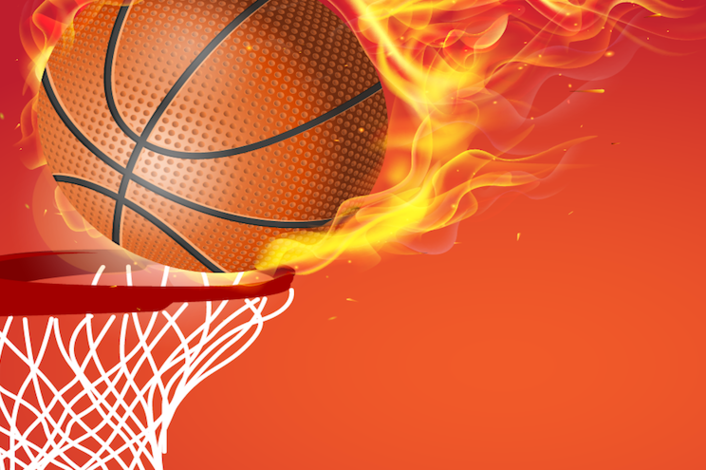 ДООП «Баскетбол»
Баскетбол — это командный вид спорта, в который играют во всем мире.
 Баскетбол даёт активную и динамичную нагрузку.
Приводит в норму вес и внешний вид.
Улучшает баланс и координацию.
 Наращивает мышцы и их потенциал.
 Развивает периферическое зрение и глазомер.
Повышает выносливость и скорость реакции.
 Вырабатывает самодисциплину и учит взаимодействию с другими людьми.
Занятия баскетболом доступны для всех: детей, подростков и взрослых людей.
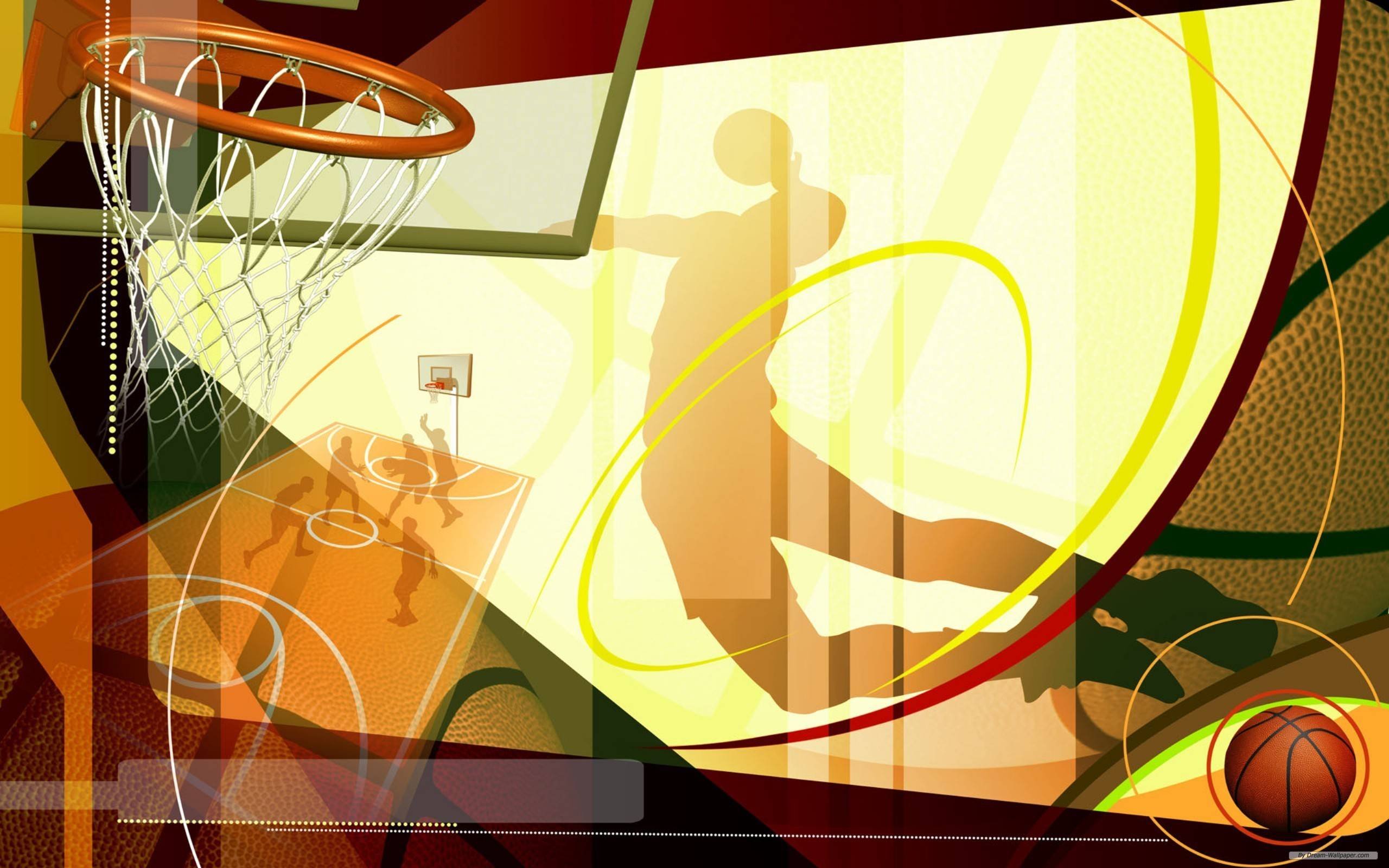 Есть много различных способов поднять себе настроение, но самый эффективный – забросить мяч в корзину.